«Здоровьесберегающие технологии в ДОУ 
с учетом ФГОС»
Воспитатели:Винтер Е.Н.
                                                  Цыганкова И.В.
Современные здоровьесберегающие технологии в ДОУ в ходе работы с детьми.

Здоровье – 

это состояние полного физического, психического и социального благополучия, а не просто отсутствие болезней или физических дефектов.
Здоровьесберегающие технологии – 

это система мер, направленных на сохранение здоровья ребенка на всех этапах его обучения и развития.
Виды физкультурно-оздоровительной деятельности
Подвижные и спортивные игры
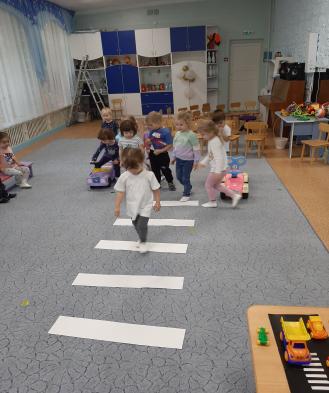 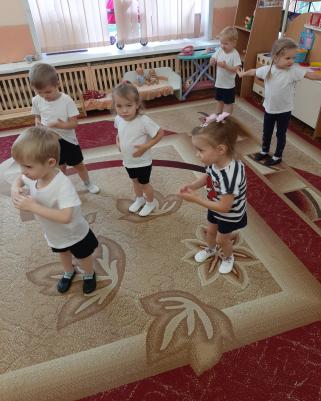 Релаксация
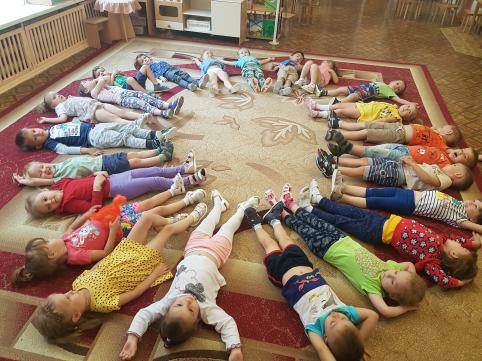 Утренняя  гимнастика
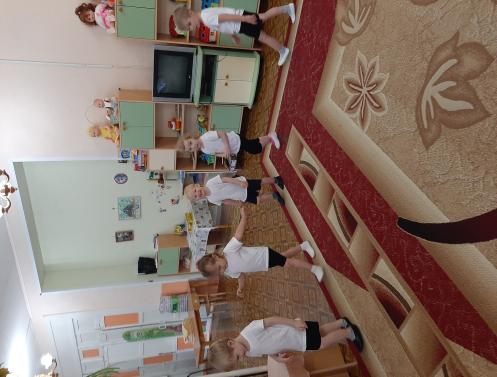 Гимнастика после сна
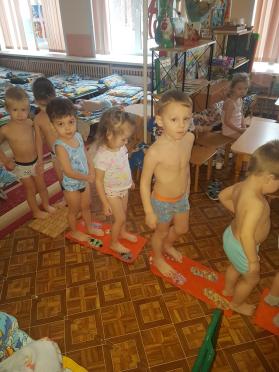 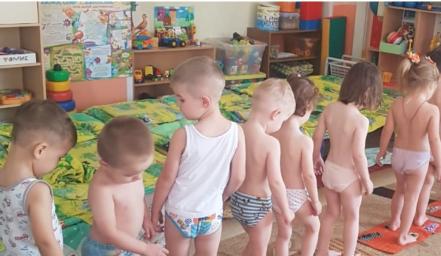 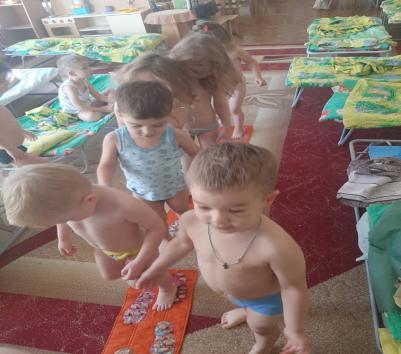 Пальчиковая гимнастика
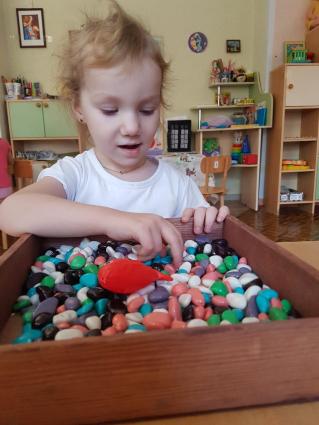 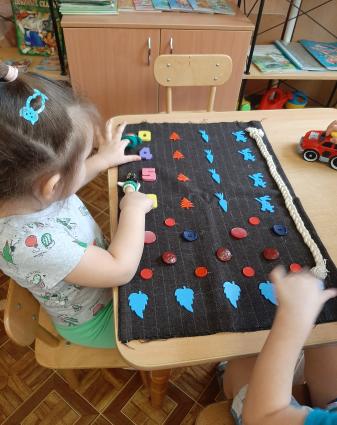 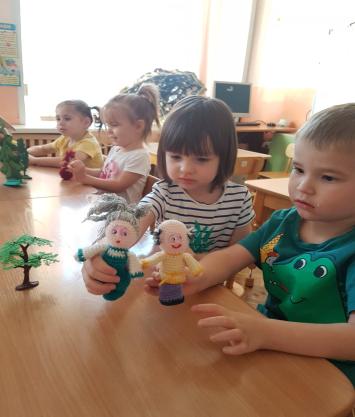 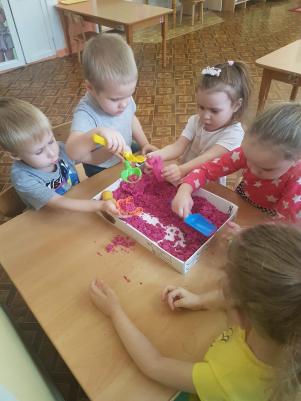 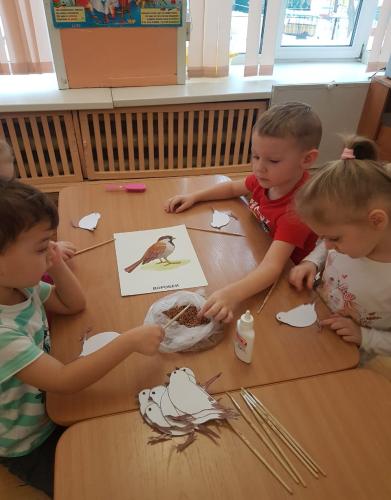 Гимнастика дыхательная
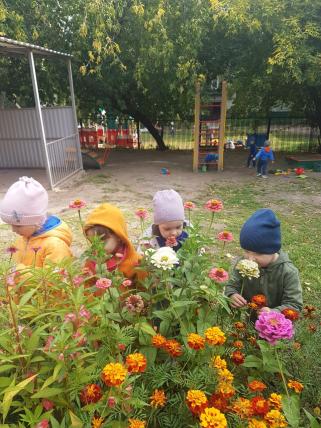 Основная образовательная деятельность –физкультура
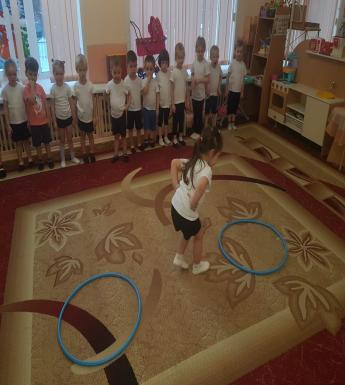 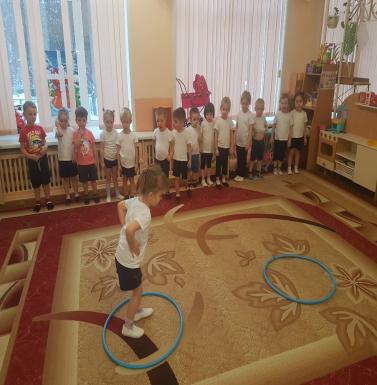 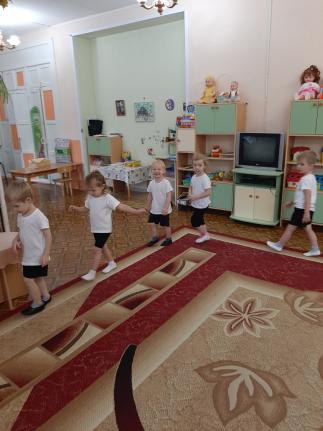